Summary Prepositions Level 2
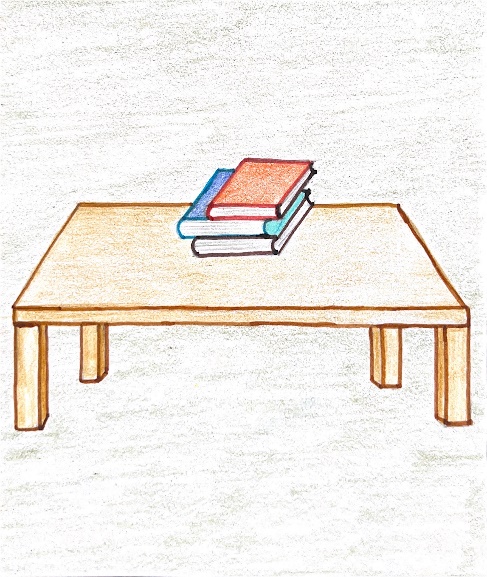 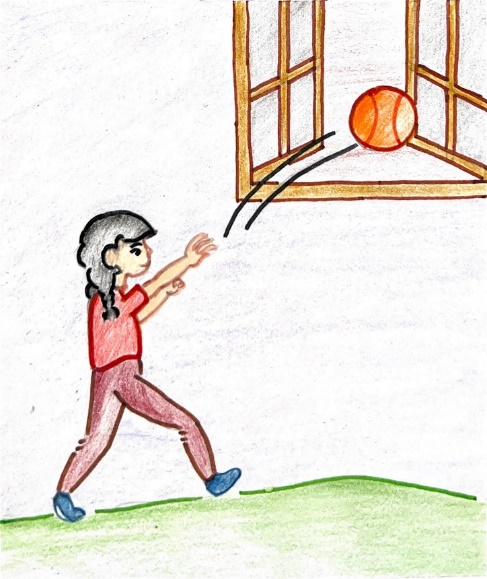 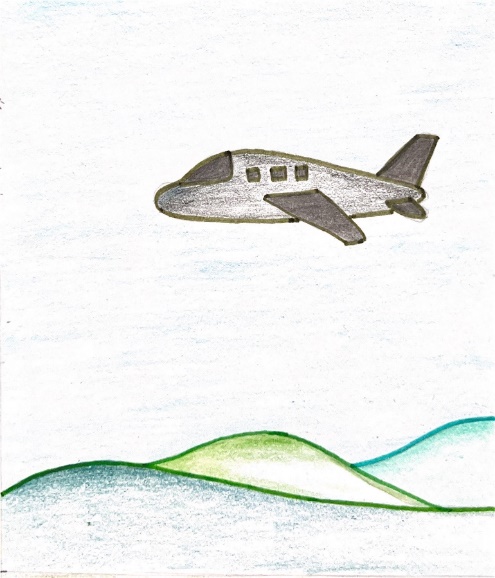 [Speaker Notes: Notes for Teacher – N/A
Suggestions: N/A
Source of Multimedia used in this slide -  <Please provide source URL where we find the image and the license agreement> 
Aeroplane: https://drive.google.com/drive/folders/1ctViPTyCAuHD0QRXe3fW-WpSubI6WstH
Basketball: https://drive.google.com/drive/folders/1CWLPk-BEA4bUNAAHyiIRxjza3n-44Jo1
Books: https://drive.google.com/drive/folders/1AM_sdladRZpz6OT2xBU-HJOp9yS4qCNw]
What is Preposition?
Preposition
A word or a group of words that shows the relationship between a noun or a pronoun with another word in the sentence
Used before a noun, pronoun or noun phrase
Used before a noun, pronoun or noun phrase.
Adds extra information to sentences such as place, time, movement
[Speaker Notes: Notes for Teacher – N/A
Suggestions: N/A

Source of Multimedia used in this slide -  N/A]
Types of Prepositions
Prepositions
Prepositions of Time
Prepositions of Place
Indicate when something happens.
Generally answer the question ‘When?’.
Generally answer the question ‘Where is?’.
Indicate position.
Prepositions of Movement
Generally answer the question ‘Where?’.
Indicate direction or destination of movement
[Speaker Notes: Notes for Teacher – N/A
Suggestions: N/A

Source of Multimedia used in this slide -  N/A]
MM INDEX
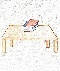 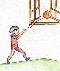 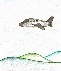 [Speaker Notes: Notes for Teacher – N/A
Suggestions: N/A

Source of Multimedia used in this slide -  N/A]